Lab Benchmarking
Lab benchmarking is the process whereby laboratories compare their performance to similar peer laboratories around the nation.
Benchmarking provides laboratories the opportunity to evaluate how it is performing on key indicators and to improve any processes that are negatively affecting performance.
To benchmark a lab, you must find another lab with parallel services, departments, automation, test volumes, and test complexity. 
You must compare your overall performance in areas such as productivity and financial performance to that of the peer laboratories
Lab Benchmarking
What is Benchmarking?
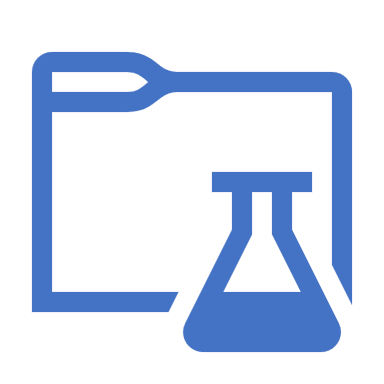 Benchmarking is the process of measuring products, services, and practices against     leaders in a field, allowing the identification           of best practices that will lead to sustained         and improved performance.
Proficiency Testing scores
Sample rejection rates
Quality/compliance metrics
Productivity metrics 
Employee Satisfaction/engagement 
Corrected reports 
Cost per discharge 
Staffing ratios
Lab Quality Metrics Suitable for Benchmarking